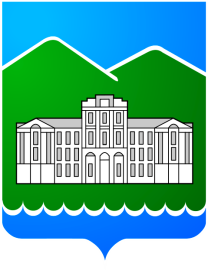 Расширенное совещаниепри главе Кыштымского городского округа
1 апреля 2024 года
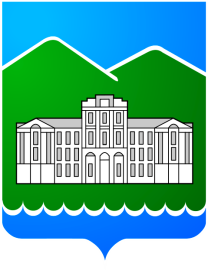 Об оперативной обстановке на территории Кыштымского городского округа в период прохождения весеннего паводка
докладчик - Докучаев А.С., начальник Муниципального учреждения 
«Управление гражданской защиты Кыштымского городского округа»
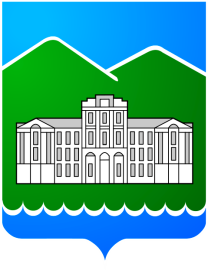 О принимаемых мерах и готовности Кыштымского городского округа к пожароопасному периоду
докладчик - Докучаев А.С., начальник Муниципального учреждения 
«Управление гражданской защиты Кыштымского городского округа»
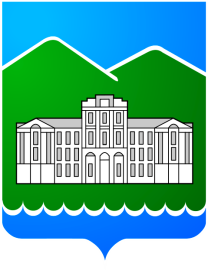 Об организации работы по весеннему призыву граждан на военную службу
докладчик - Щедрин А.В., 
военный комиссар городов Кыштым и Карабаш
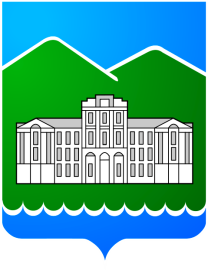 О развитии музейной деятельности на территории Кыштымского городского округа
докладчик - Казакова Л.Г., начальник Муниципального учреждения «Управление культуры Кыштымского городского округа»
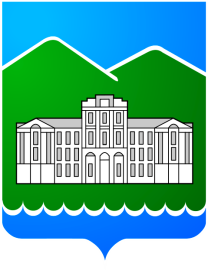 О мероприятиях по санитарной очистке, благоустройству, проведении Всероссийского субботника и онлайн - голосования за объекты благоустройства в 2025 году
докладчик - Власова Е.С., начальник Управления городского хозяйства администрации Кыштымского городского округа
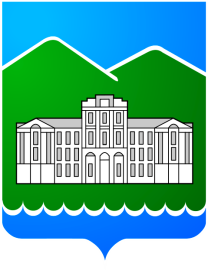 Об итогах социально - экономического развития Кыштымского городского округа в 2023 году и задачах на 2024 год
Шеболаева Л.А., глава 
Кыштымского городского округа